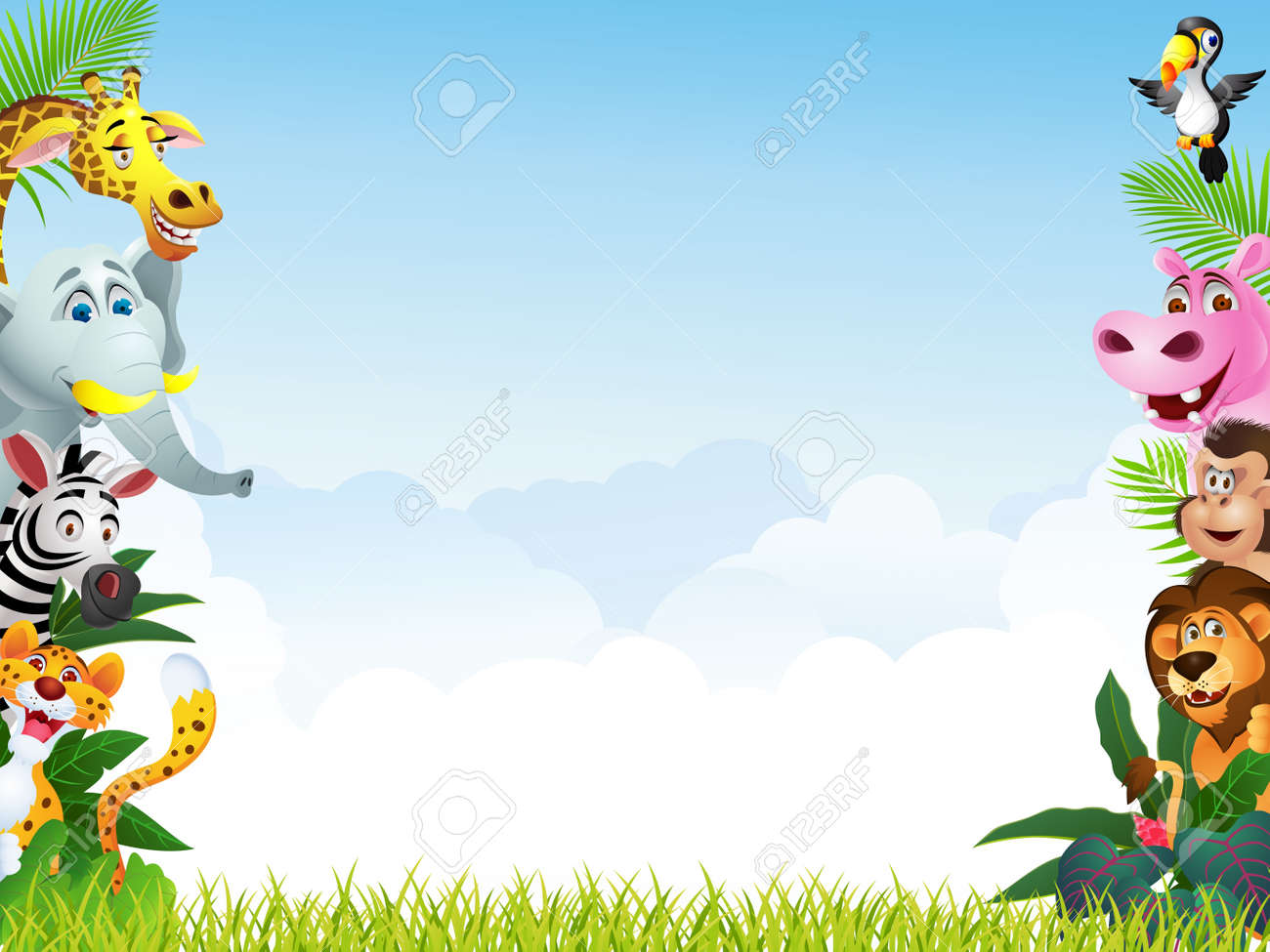 PHÒNG GIÁO DỤC VÀ ĐÀO TẠO QUẬN LONG BIÊN
TRƯỜNG MẦM NON GIANG BIÊN
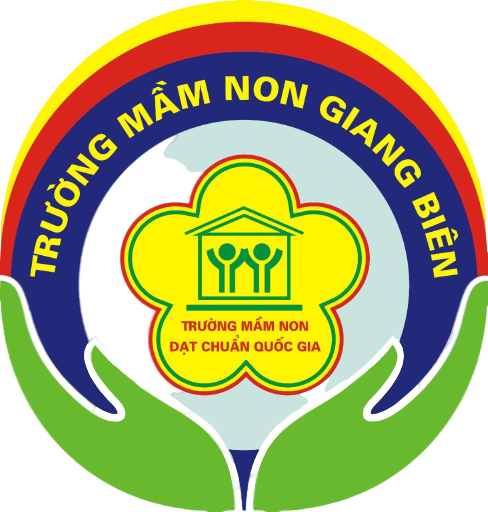 LĨNH VỰC PHÁT TRIỂN THỂ CHẤT
Đề tài: VĐCB:Đi thay đổi tốc độ theo hiệu lệnh
Lứa tuổi: MGL 4- 5 tuổi
Giáo viên: Nguyễn Thị Thường
               Nguyễn Minh Yến
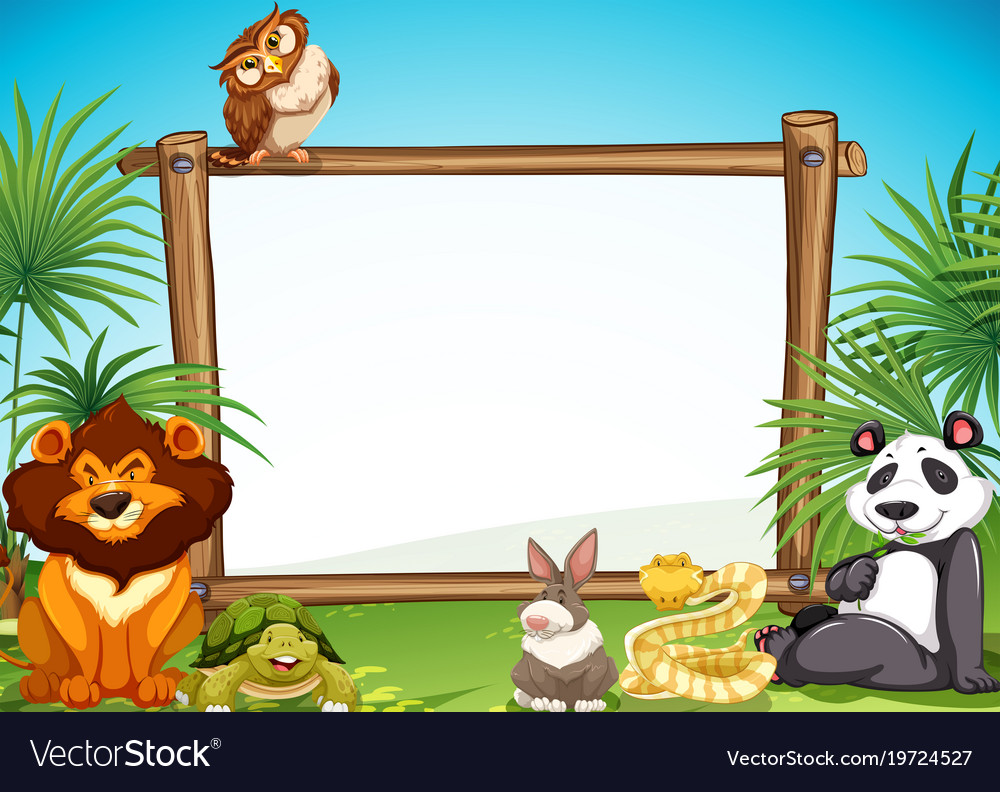 Khởi động
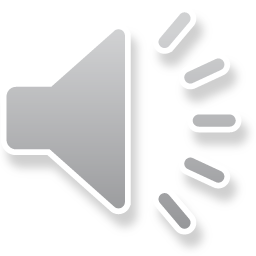 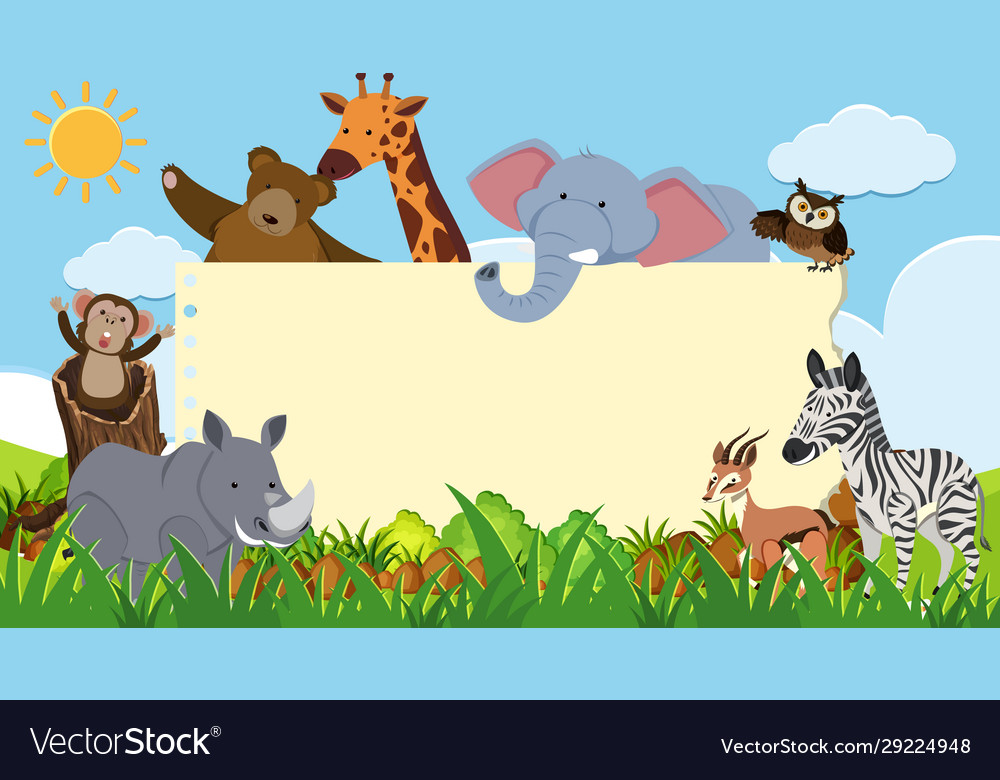 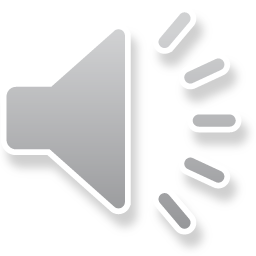 Đồng diễn
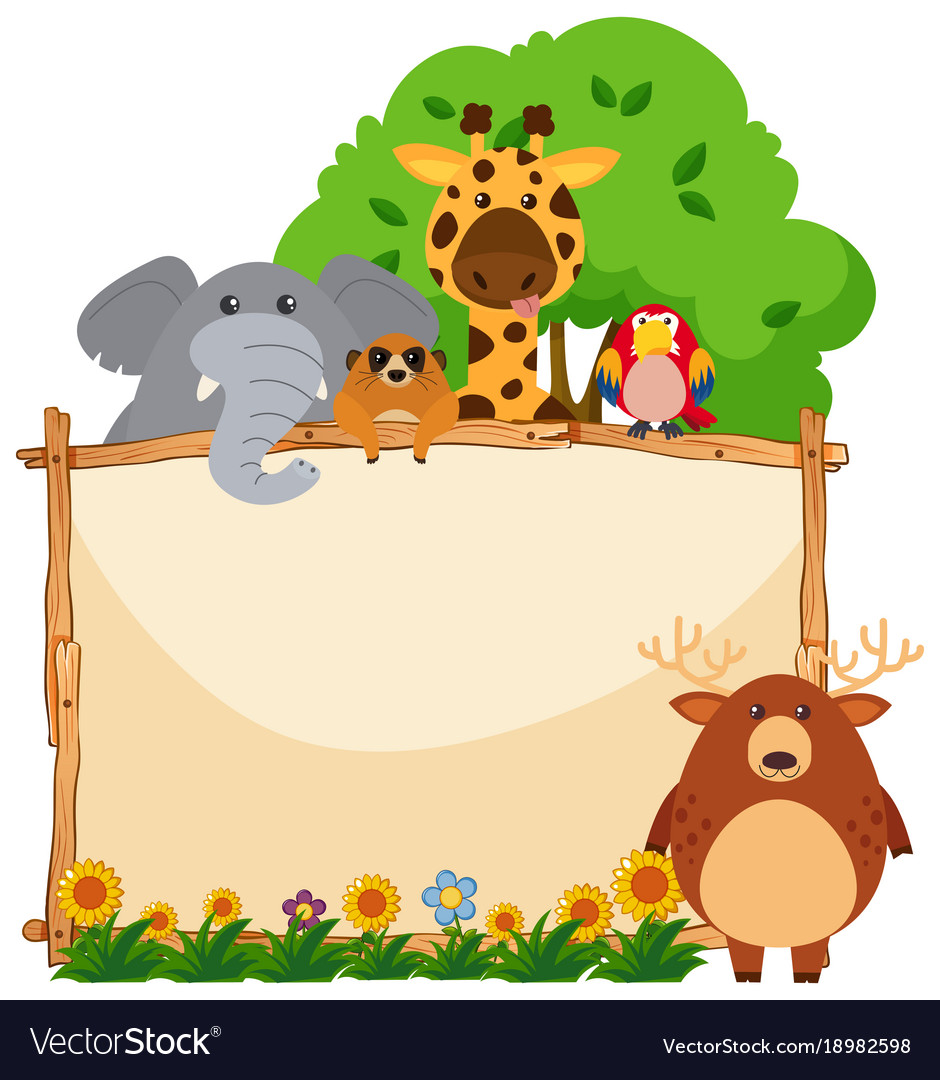 VĐCB:
Đi theo đường dích dắc
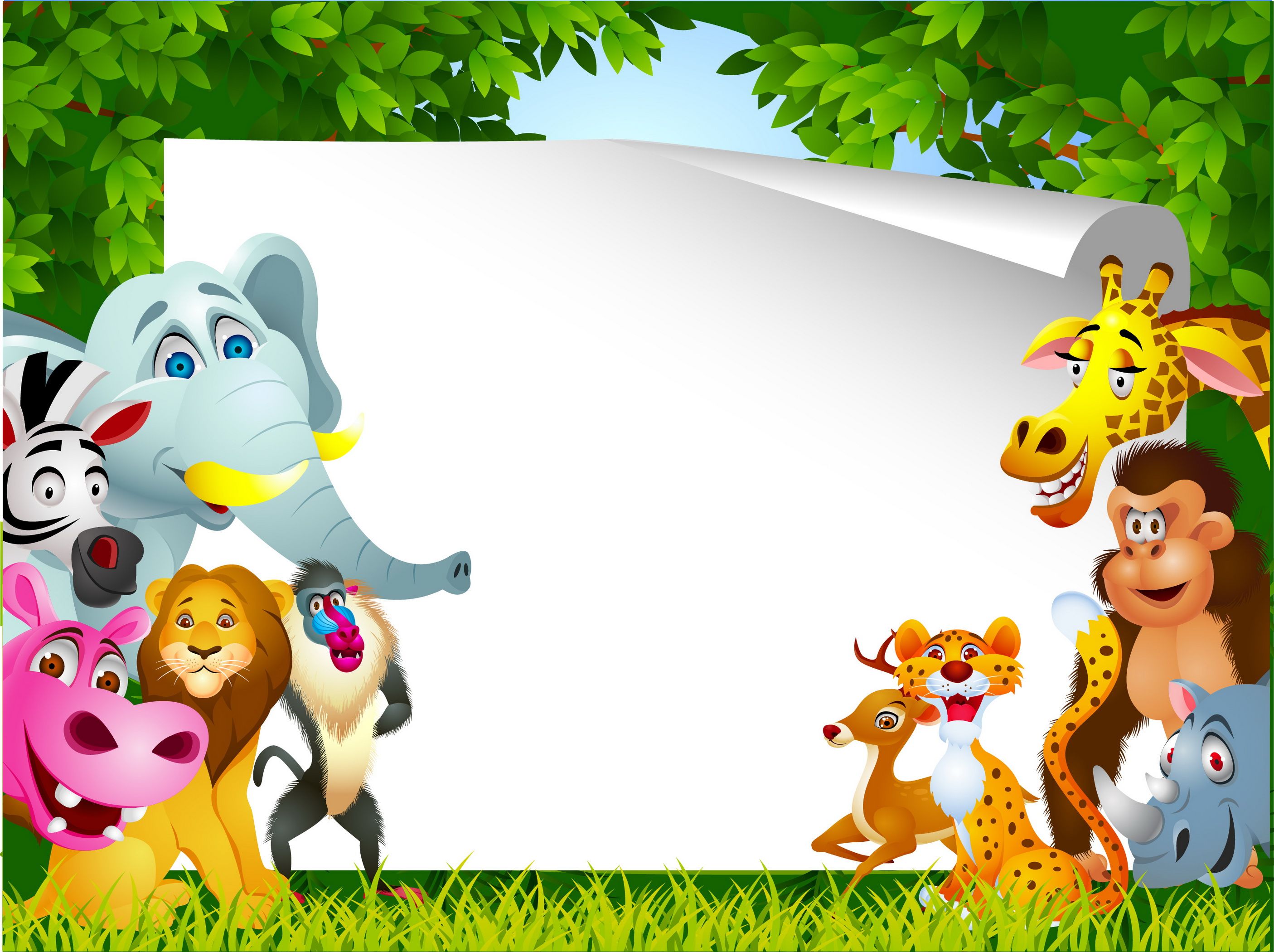 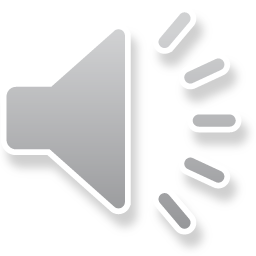 Tài năng tỏa sáng
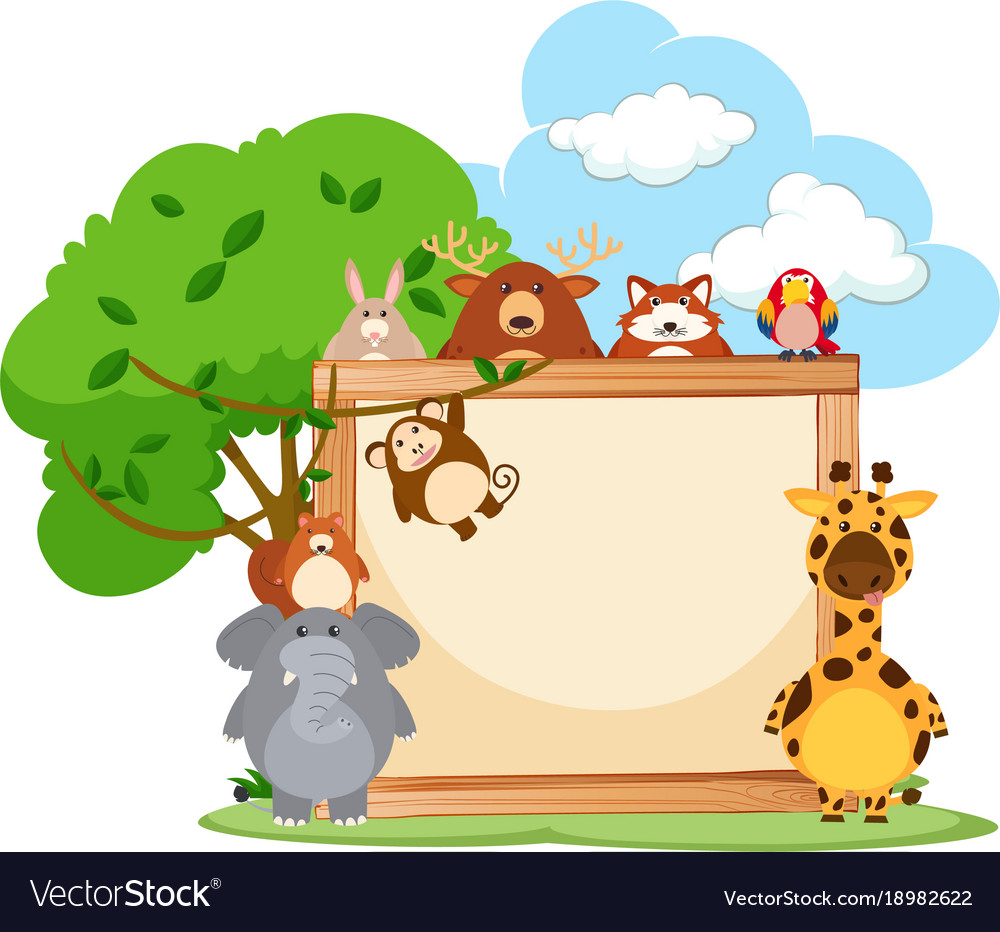 Hồi tĩnh
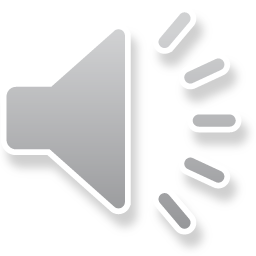 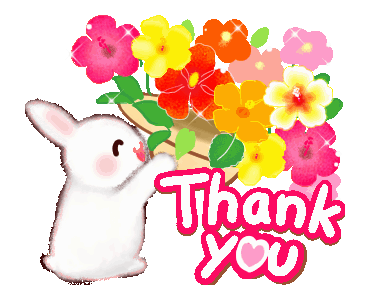